3e CPC
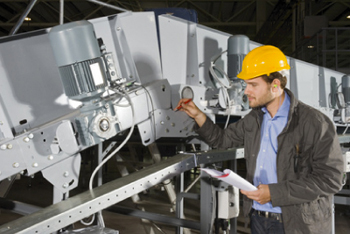 sous-commission EEAI
BTS Maintenance des Systèmes
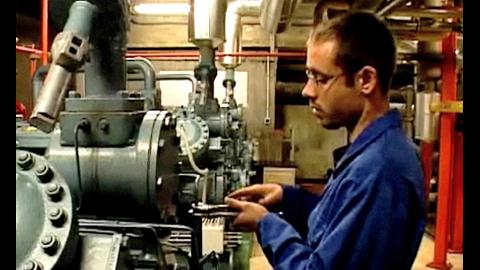 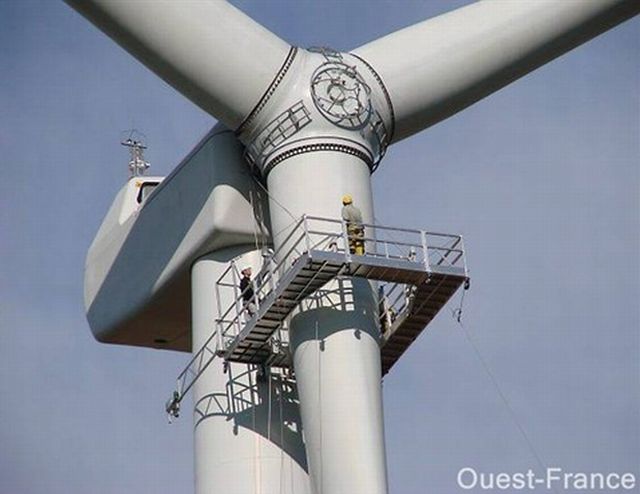 Ex BTS Maintenance Industrielle
1
Dominique PETRELLA – IA-IPR STI
Les fonctions de la maintenance
Le BTS Maintenance donne accès au métier de technicien supérieur en charge de la maintenance des systèmes.
la réalisation des interventions de maintenance corrective et préventive
l’amélioration de la sûreté de fonctionnement
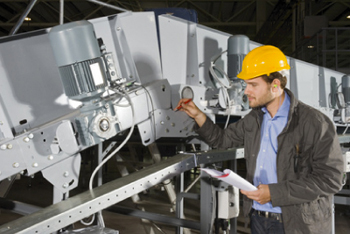 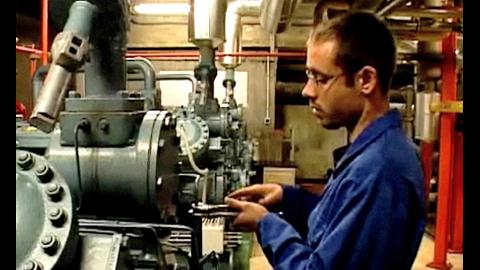 l’intégration de nouveaux systèmes
l’évaluation des coûts de maintenance
Amélioration de la disponibilité des moyens et leur optimisation
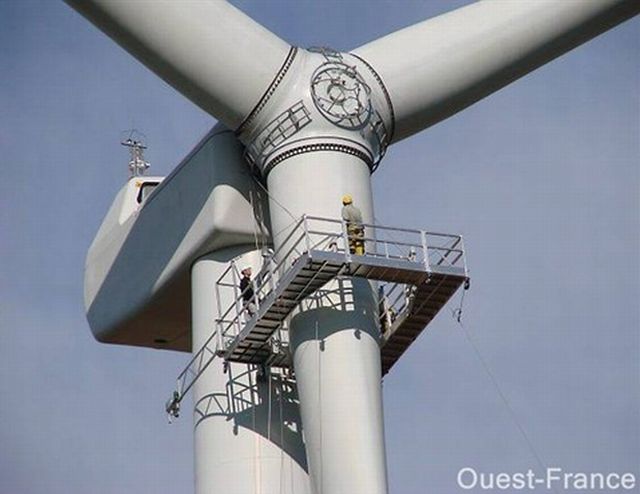 l’organisation des activités de maintenance
l’animation et l’encadrement des équipes d’intervention
2
Dominique PETRELLA – IA-IPR STI
Un BTS maintenance qui s’ouvre sur de nouveaux domaines techniques
Le cadre général de la rénovation
S’appuyer fortement sur le référentiel du BTS M.I. existant ;
Agréger la maintenance des systèmes énergétiques à ce diplôme ;
Ouvrir le diplôme à la maintenance des systèmes éoliens ;
Une architecture de formation et de certification la plus commune possible pour les 3 spécialités techniques.
Favoriser la mutation et l’évolution professionnelle dans le métier de la maintenance.
Une formation transversale à la maintenance au niv. BTS
Maintenance des systèmes de production
Maintenance des systèmes éoliens
Maintenance des systèmes énergétiques et fluidiques
3
Dominique PETRELLA – IA-IPR STI
La maintenance des systèmes de production
Le métier s’exerce principalement dans les entreprises faisant appel à des compétences pluri-techniques (électrotechnique, mécanique, automatique, hydraulique), notamment les grandes entreprises de production industrielle, les PME/PMI de production industrielle, les entreprises spécialisées de maintenance :
  du secteur industriel ;
  des sites de production aéronautique, automobile ou navale ;
  de l’industrie chimique, pétrochimique, pharmaceutique ou agro-alimentaire ;
  des sites de production de l’énergie électrique ;
  du tertiaire.
185 étab. de formation
Le titulaire du BTS prend en charge :
 les interventions de terrain, 
l’organisation des interventions et le dialogue avec les intervenants extérieurs. 
Sa maîtrise du fonctionnement et de la constitution des équipements industriels en font un interlocuteur privilégié pour la production.
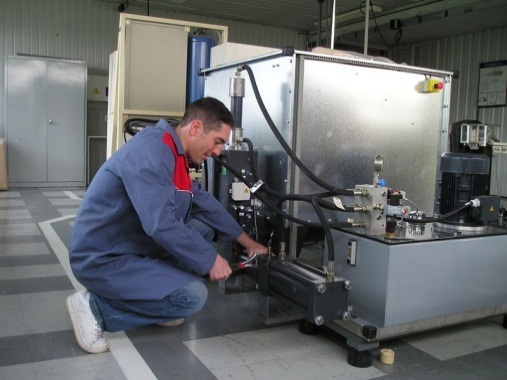 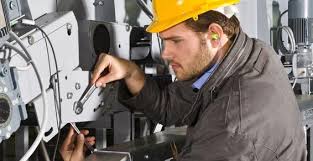 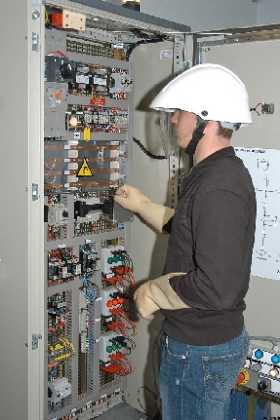 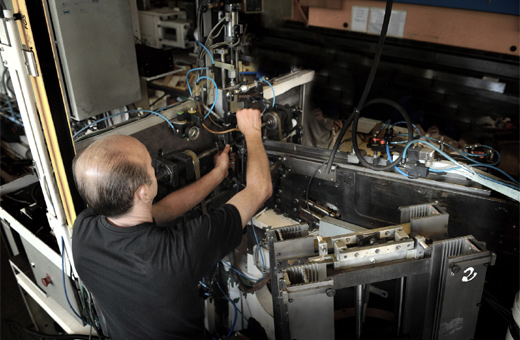 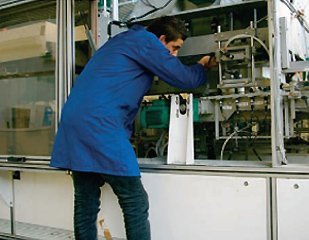 La maintenance des systèmes énergétiques et fluidiques(ex BTS FEE – option D : maintenance et gestion  des systèmes fluidiques et énergétiques)
Le technicien supérieur chargé de la maintenance des équipements énergétiques veille au bon fonctionnement des installations dans les applications variées tels que le chauffage, la climatisation, le froid, le sanitaire et les équipements des énergies renouvelables (cogénération, pompes à chaleur...). 
C’est donc un technicien polyvalent qui s’efforce, quelles que soient les installations et les situations techniques, d’apporter des solutions aux différents problèmes rencontrés. Lors du dépannage, il doit développer fortement l’analyse pour déterminer l’origine du problème. Sur les petites installations, il est amené à conseiller le client sur des solutions adaptées.
35 étab. de formation
On distingue deux types d’exercice du métier :
le technicien en poste fixe sur un site nécessitant compte tenu de sa taille ou de sa complexité technique, la présence en permanence de personnels techniques. 
le technicien itinérant, travaillant en grande autonomie avec des moyens modernes mis à disposition par l’entreprise
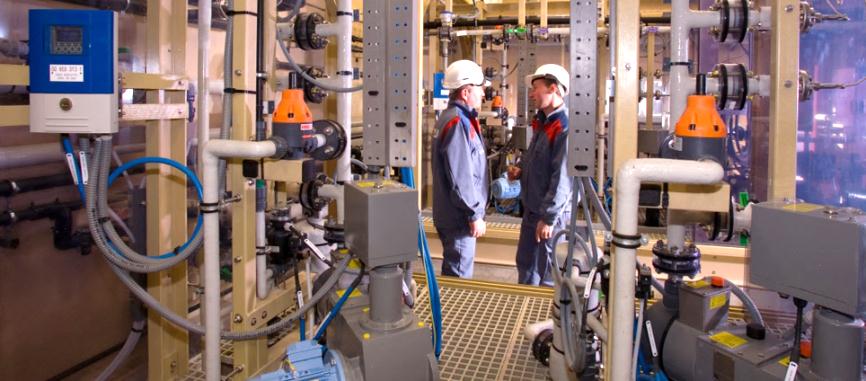 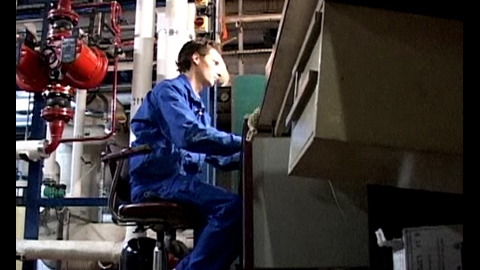 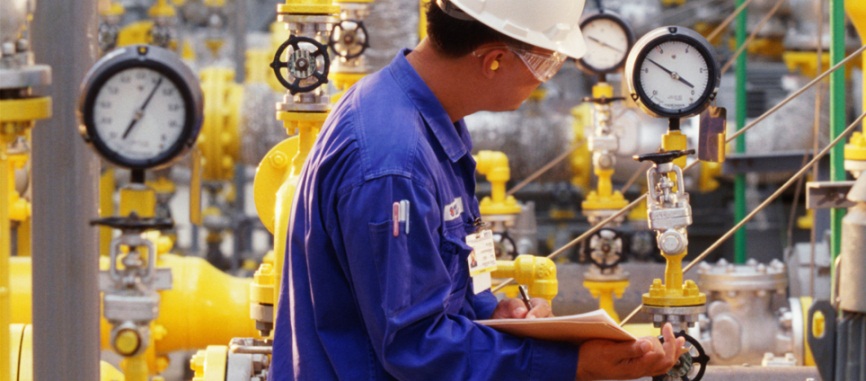 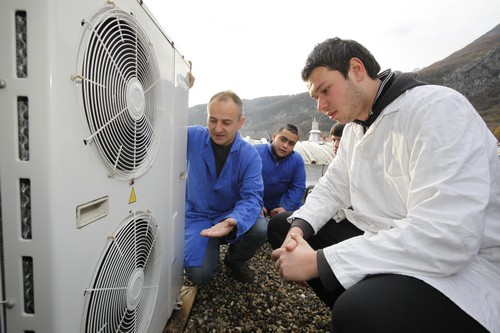 La maintenance des systèmes éoliens
Ce technicien joue un rôle primordial dans la rentabilité économique d’un parc en veillant à assurer les conditions d'une production d’énergie électrique optimale ainsi que le meilleur taux de disponibilité de ses machines. 
Le territoire national offre de larges possibilités de développement de parcs éoliens tant sur terre (onshore) qu’en mer à proximité des côtes (offshore). La technologie mise en œuvre d’un parc éolien et la nécessaire disponibilité des installations nécessitent la mise en place d’une maintenance très structurée et constante.
La maintenance des équipements éoliens peut s’exercer dans trois catégories d’entreprises :
les constructeurs qui assurent, pour le compte de l’exploitant, la maintenance des parcs éoliens ;
les exploitants qui possèdent leurs propres centres de maintenance ;
les entreprises de maintenance qui assurent tout ou partie de l’entretien des parcs éoliens.
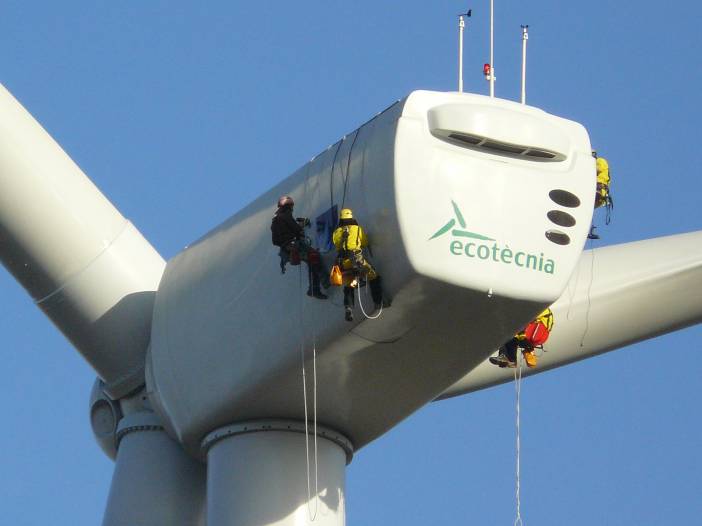 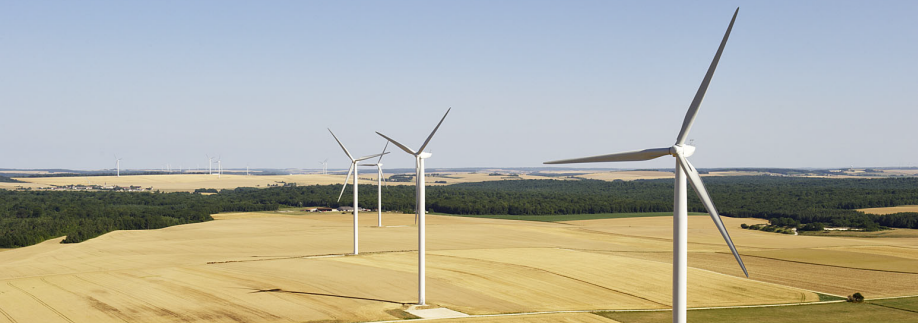 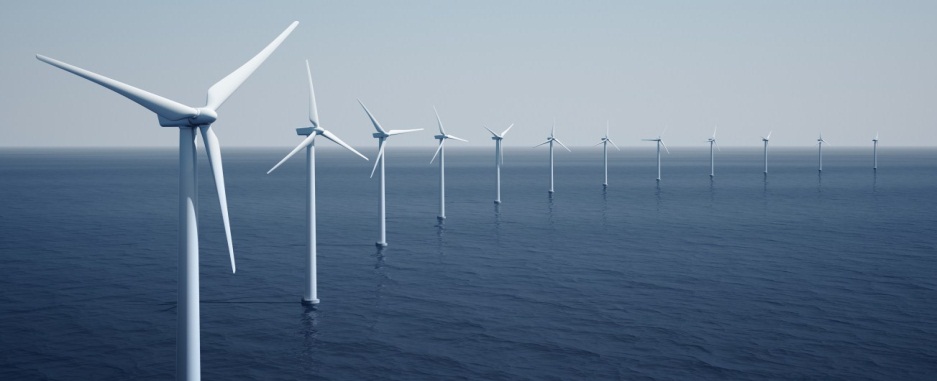 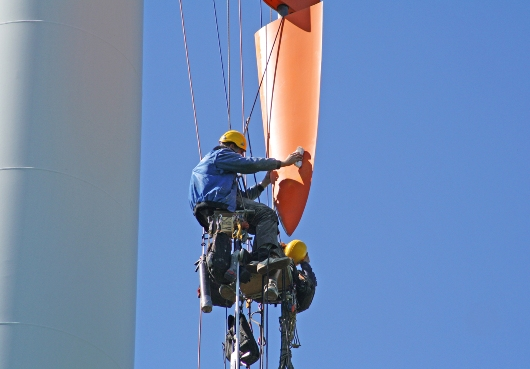 Exigences transversales aux activités de maintenance
Le référentiel des activités professionnelles
8
Les 18 compétences professionnelles
9
Savoirs associés
Un programme de physique-chimie adapté à chaque option.
Dominique PETRELLA – IA-IPR STI
Savoirs associés
Dominique PETRELLA – IA-IPR STI
Savoirs associés
1 Règlement d’examen avec une même structure
14
Dominique PETRELLA – IA-IPR STI
BTS MS - option : Systèmes de production
15
16
Organisation pédagogique
17
Dominique PETRELLA – IA-IPR STI
Modalités pédagogiques
Une heure de co-enseignement de l’anglais et de l’enseignement des techniques d’intervention en vue de l’épreuve E61 soutenue en partie en anglais (10 min).
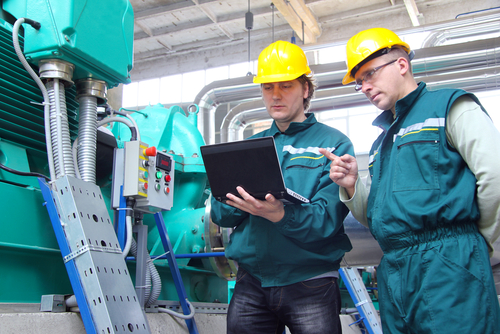 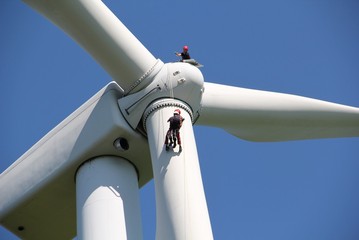 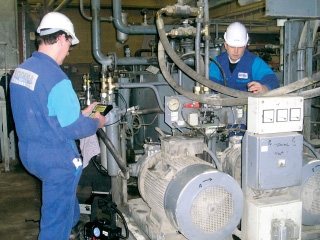 18
Dominique PETRELLA – IA-IPR STI
3e CPC
sous-commission EEAI
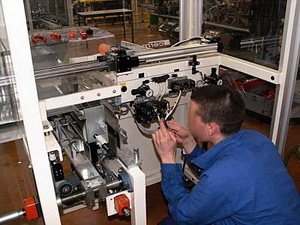 Merci de votre attention…
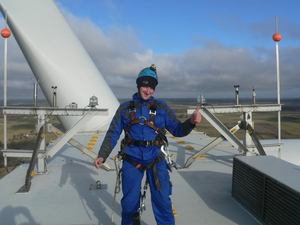 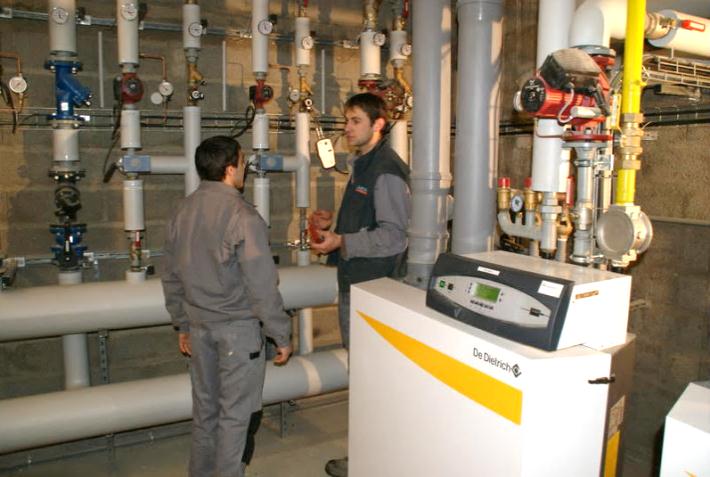 19
Dominique PETRELLA – IA-IPR STI